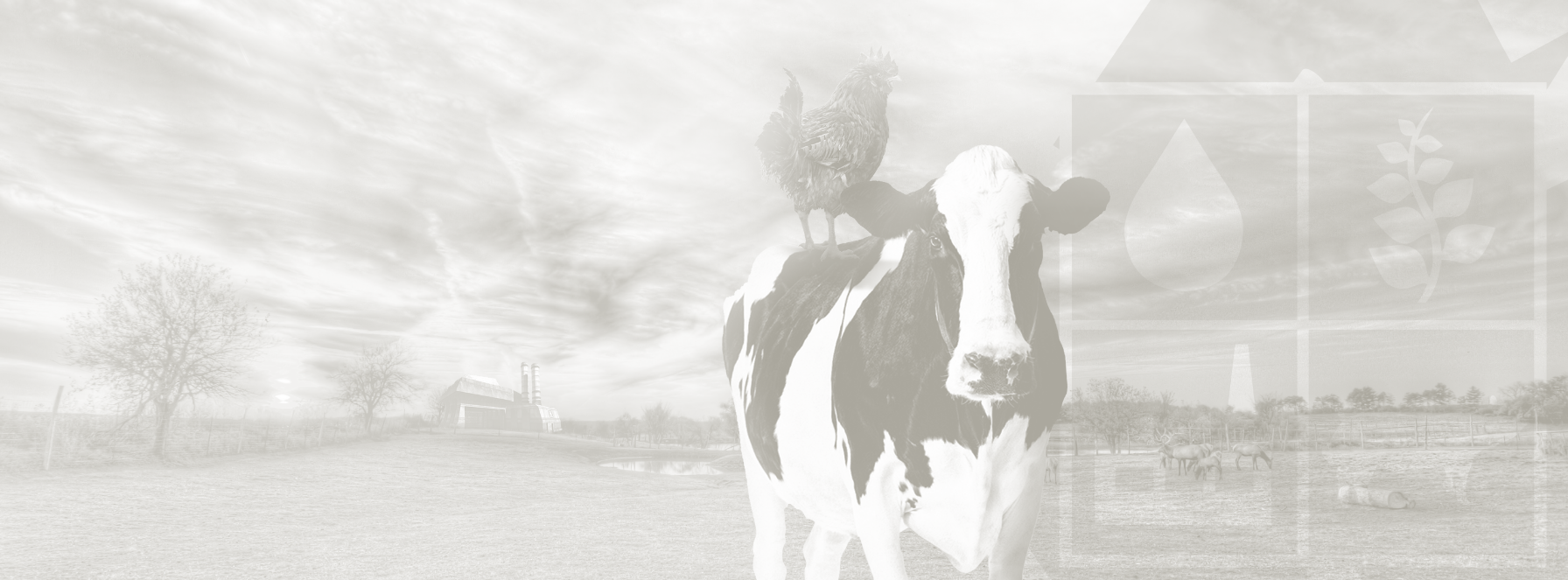 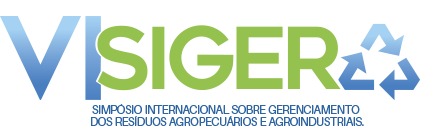 07 a 09 de maio de 2019
Florianópolis , SC
Título / Title
Autores / Authors
Filiação / Affiliation

E-mail apresentador/presenter
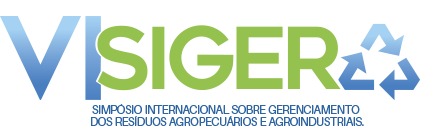